CHÀO MỪNG  CÁC THẦY CÔ VÀ 
CÁC EM HỌC SINH VỀ DỰ GIỜ
MÔN CÔNG NGHỆ 7
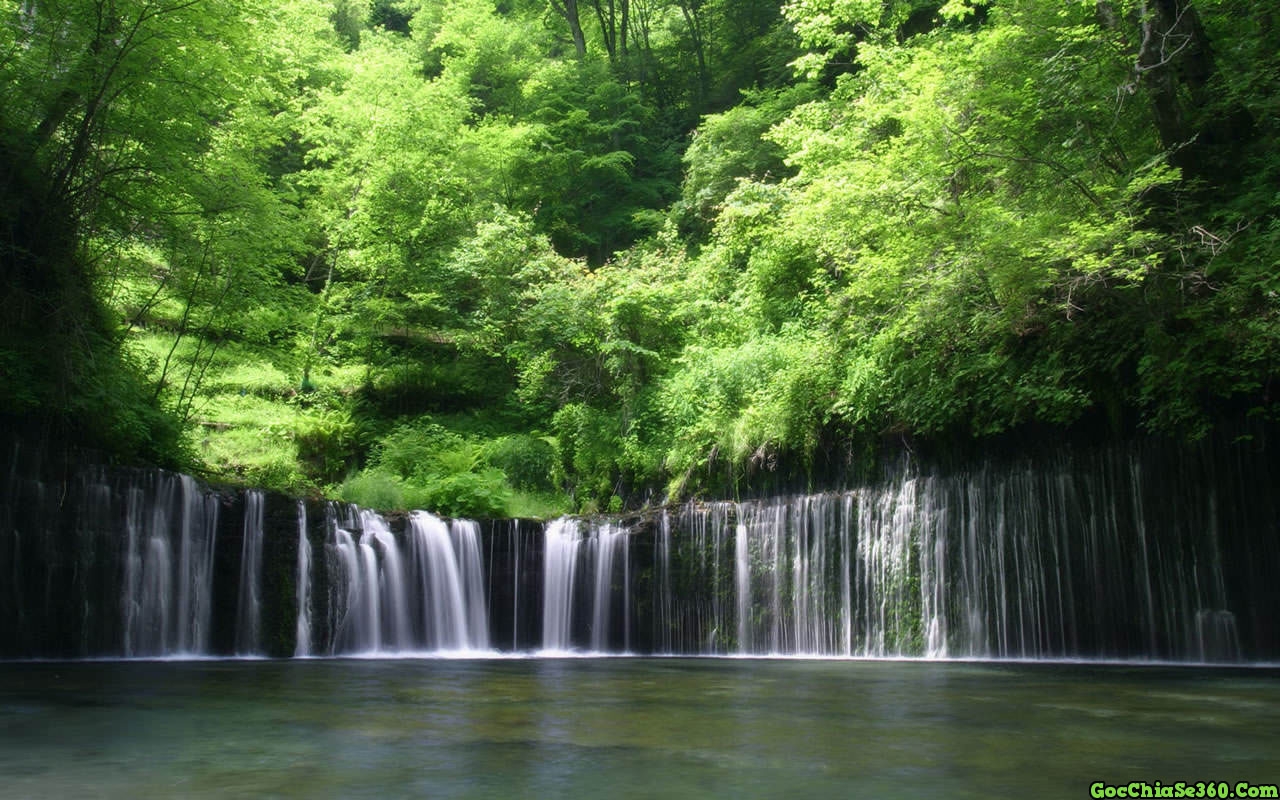 BÀI 4: GIỚI THIỆU VỀ RỪNG
BÀI 7: GIỚI THIỆU CHUNG VỀ RỪNG
SAU BÀI HỌC NÀY, EM SẼ:
Trình bày được vai trò của rừng đối với môi trường và đời sống con người.
Phân biệt được các loại rừng phổ biến ở nước ta.
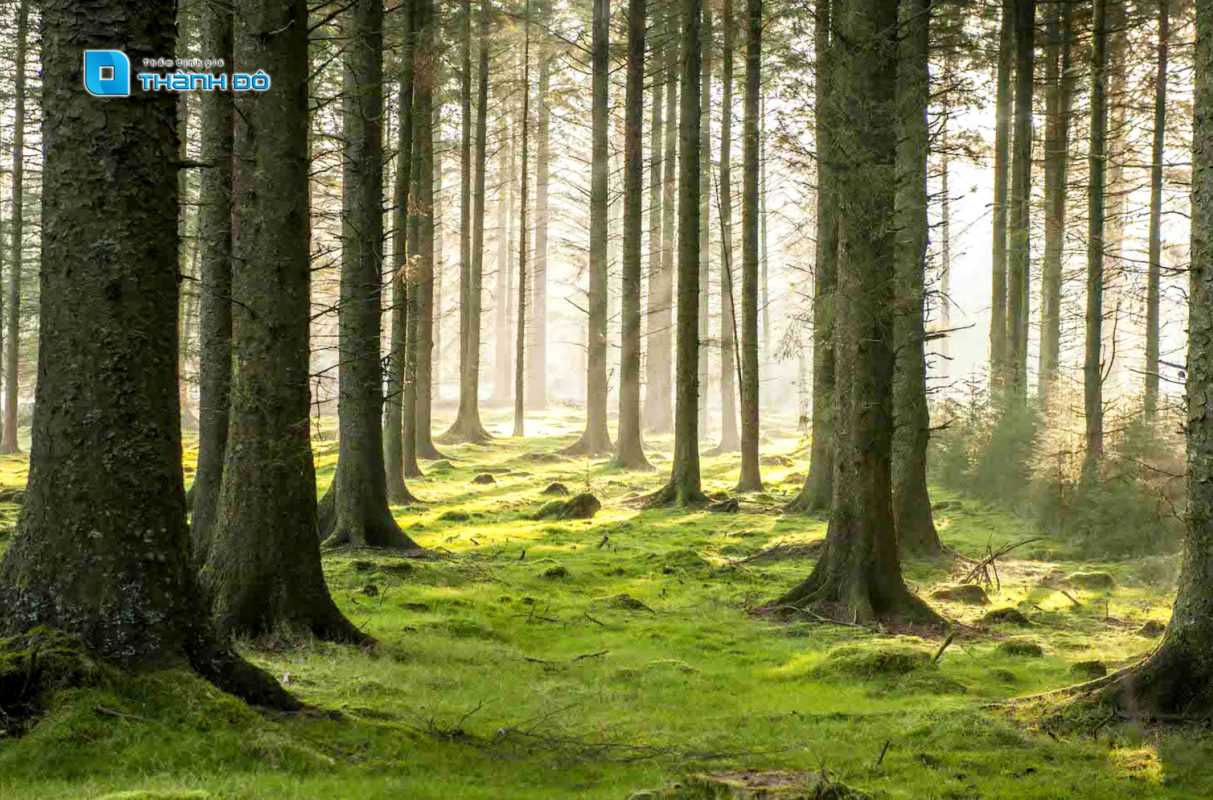 BÀI 7: GIỚI THIỆU VỀ RỪNG
I. VAI TRÒ CỦA RỪNG
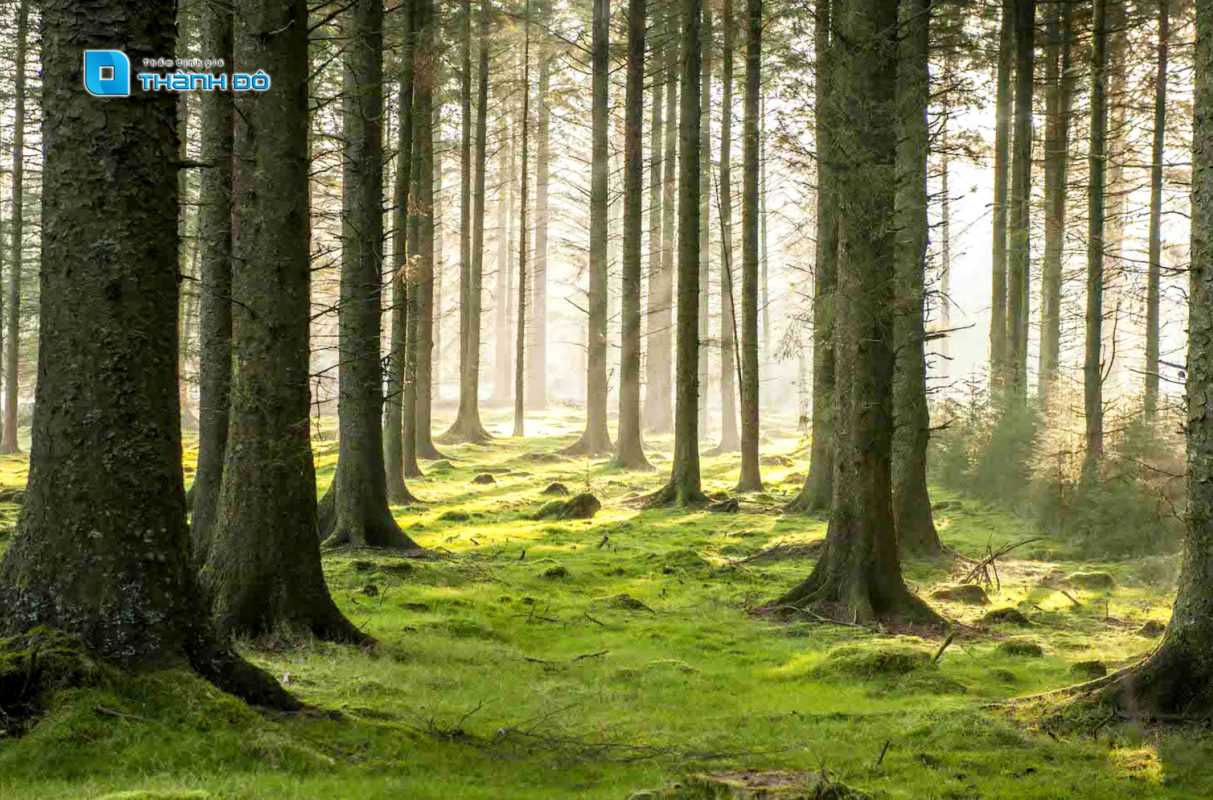 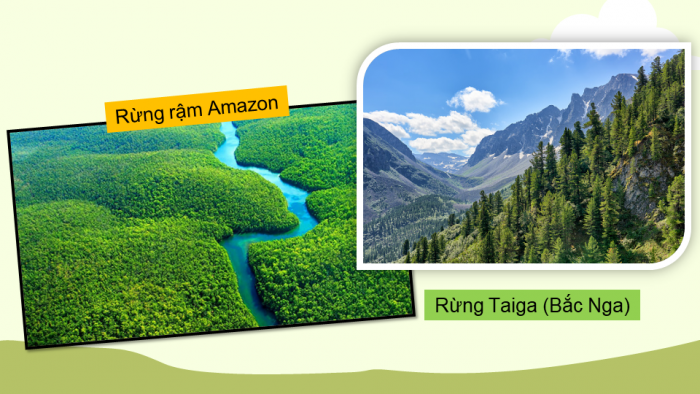 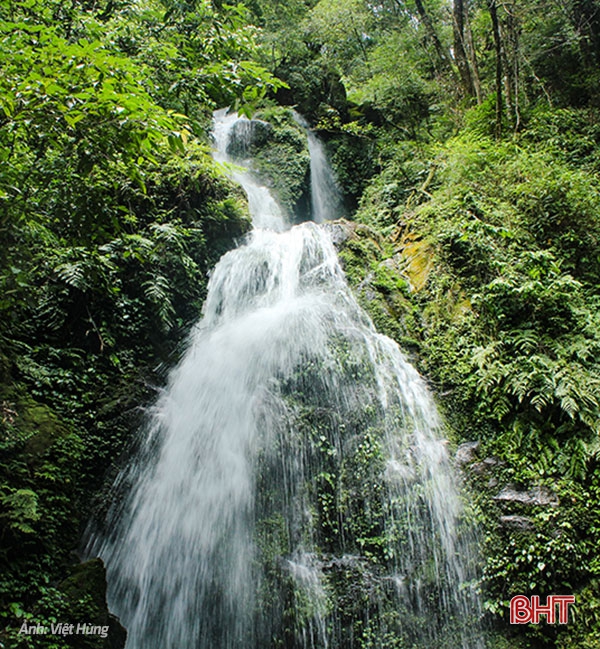 VƯỜN QUỐC GIA VŨ QUANG
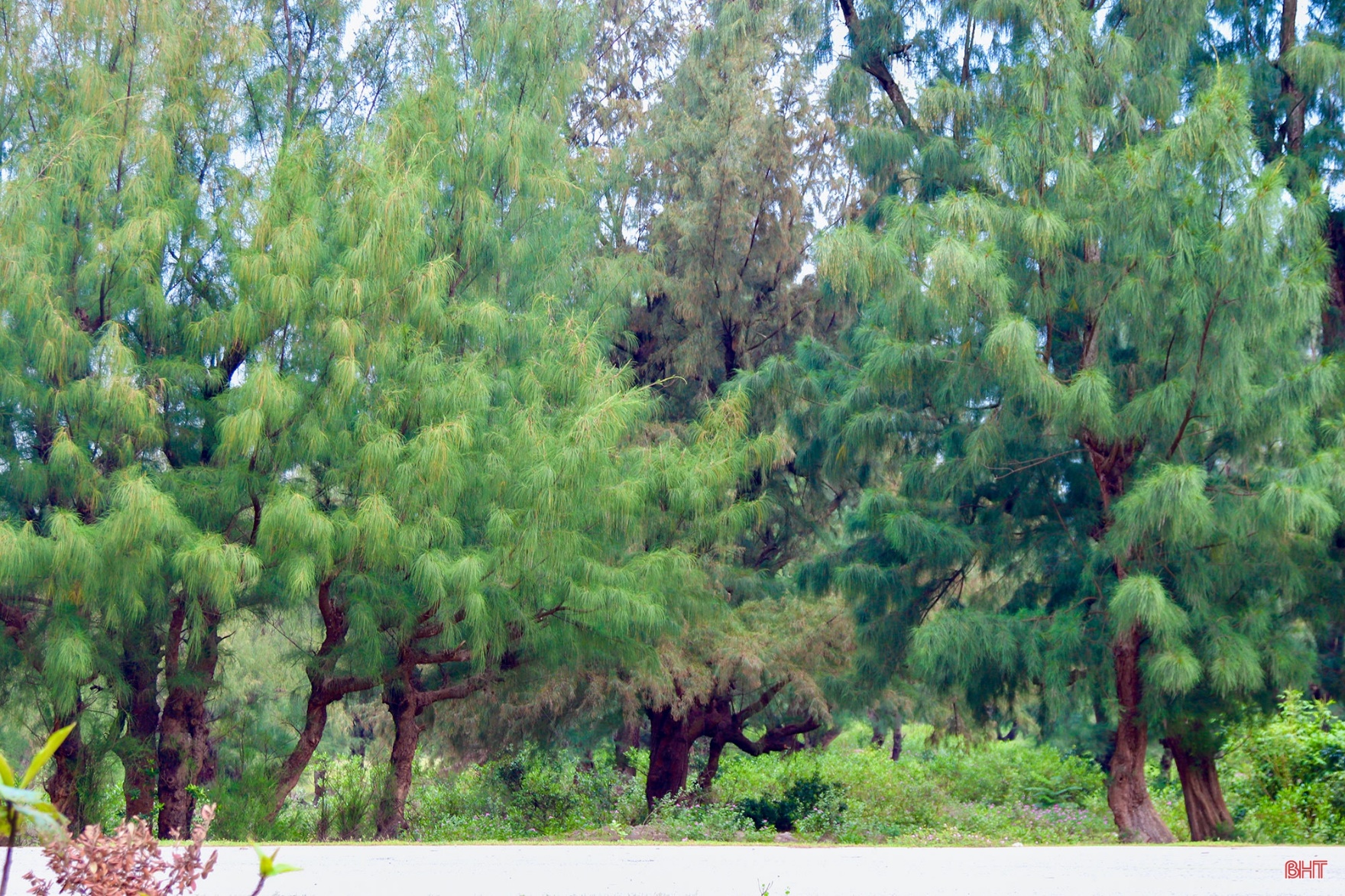 RỪNG PHI LAO PHÒNG HỘ VEN BIỂN XÃ XUÂN HẢI
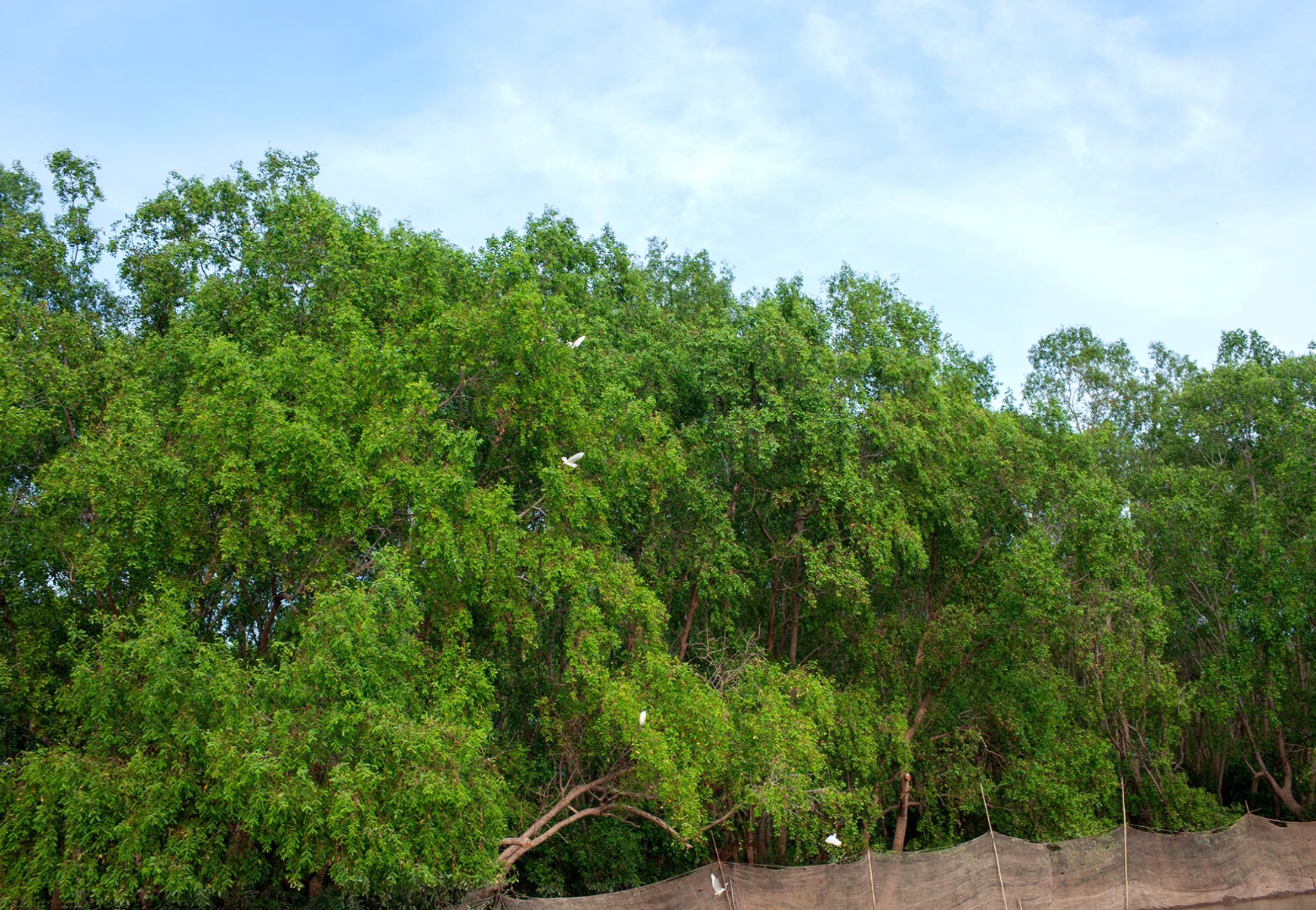 RỪNG NGẬP MẶN VEN SÔNG LAM
BÀI 7: GIỚI THIỆU VỀ RỪNG
I. VAI TRÒ CỦA RỪNG
1. Khái niệm về rừng
- Hệ thực vật rừng
- Động vật rừng
Thành phần sinh vật
- Vi sinh vật rừng
Hệ sinh thái rừng
- Đất rừng
Thành phần không phải sinh vật
- Yếu tố môi trường khác
BÀI 7: GIỚI THIỆU VỀ RỪNG
I. VAI TRÒ CỦA RỪNG
1. Khái niệm về rừng
Rừng là một hệ sinh thái bao gồm hệ thực vật rừng, động vật rừng, vi sinh vật rừng, đất rừng và các yếu tố môi trường khác, trong đó hệ thực vật là thành phần chính.
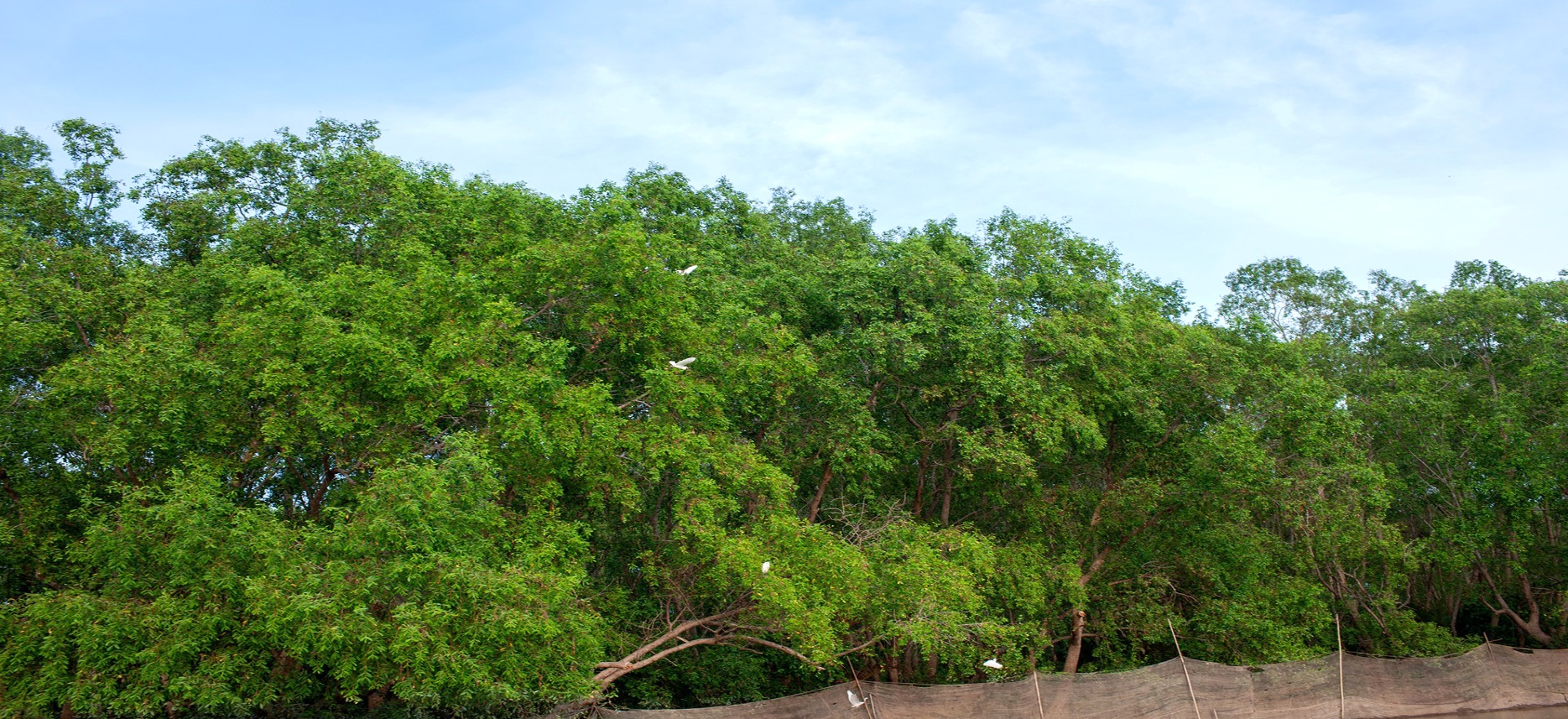 BÀI 7: GIỚI THIỆU VỀ RỪNG
I. RỪNG VÀ VAI TRÒ CỦA RỪNG
1. Khái niệm về rừng
2. Vai trò của rừng
HOẠT ĐỘNG NHÓM: 4 PHÚT
Nêu vai trò của rừng:
- Nhóm 1,2: Đối với môi trường sinh thái
- Nhóm 3,4: Đối với đời sống sinh hoạt, sản xuất của con người.
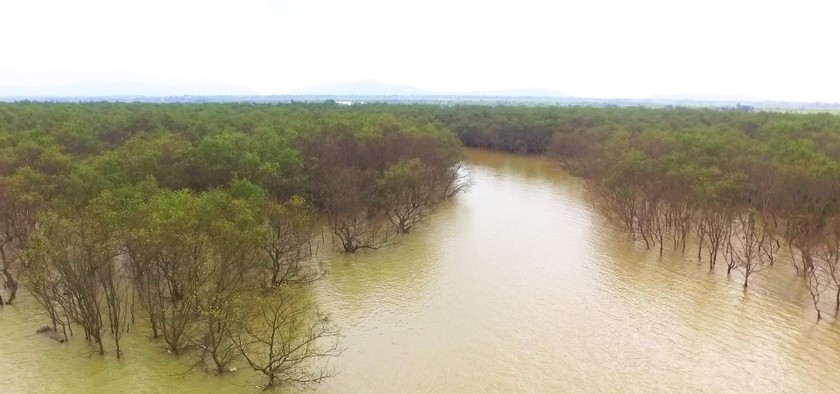 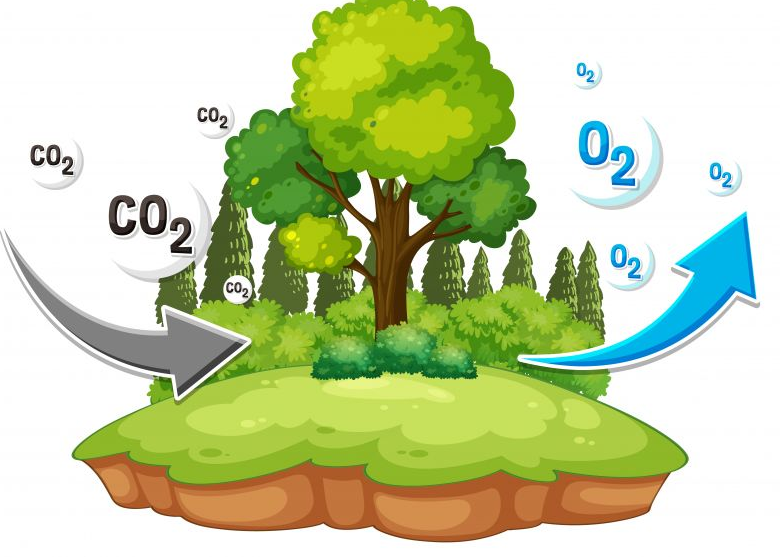 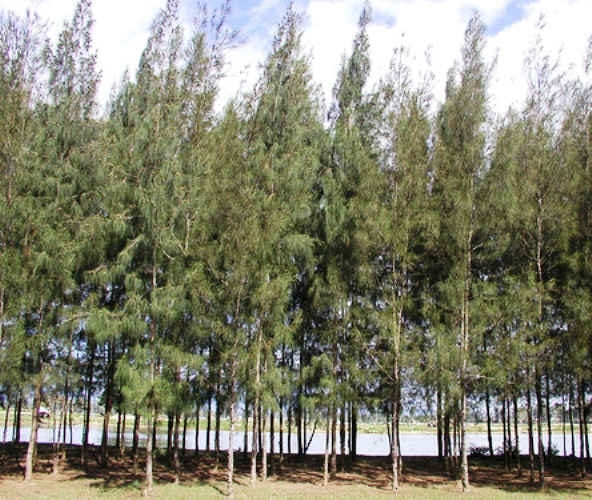 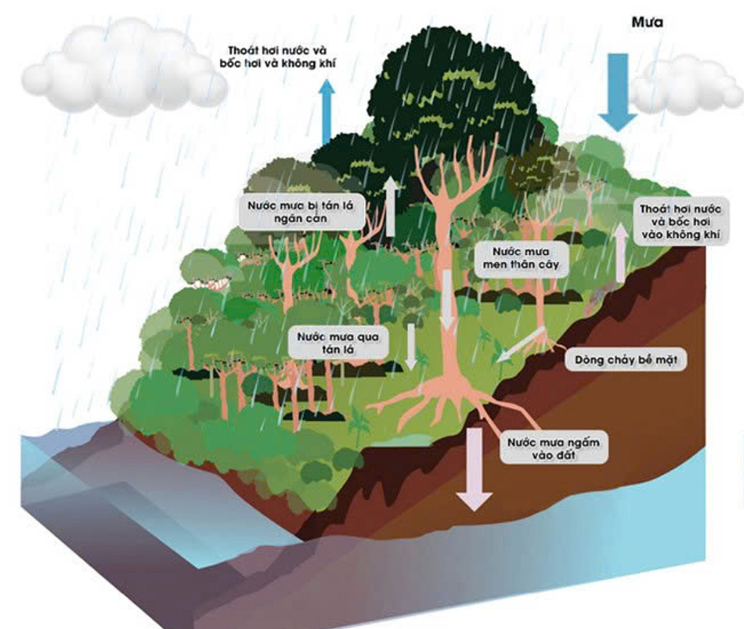 BÀI 7: GIỚI THIỆU VỀ RỪNG
I. VAI TRÒ CỦA RỪNG
2. Vai trò của rừng
Các sản phẩm trong đời sống có nguồn gốc từ rừng:
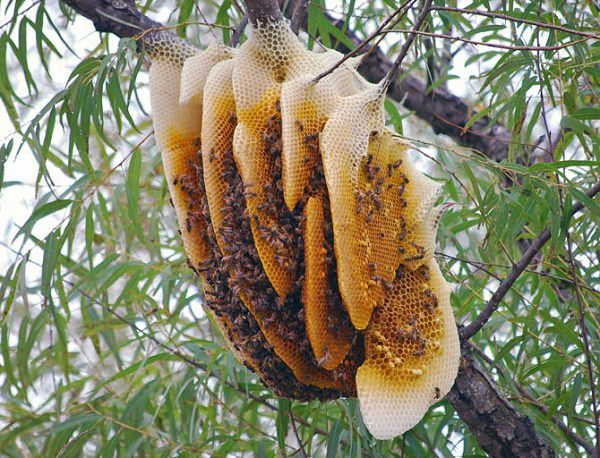 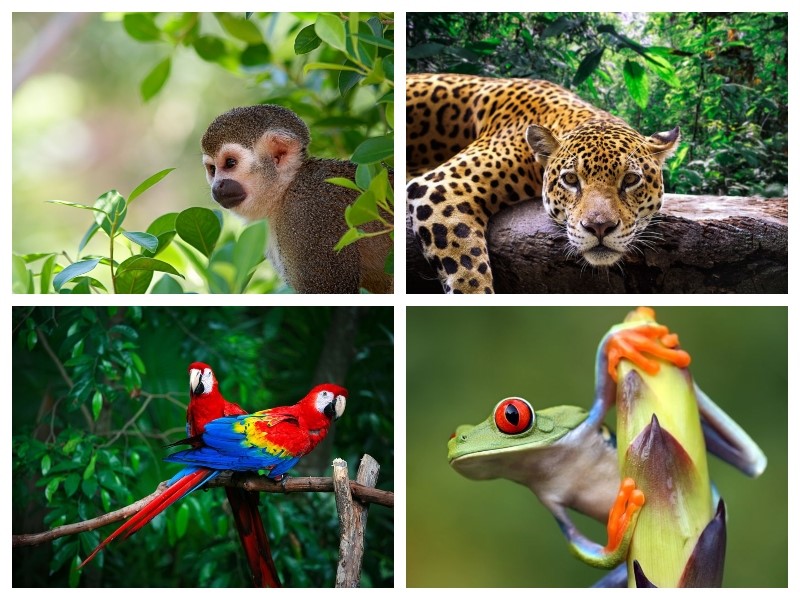 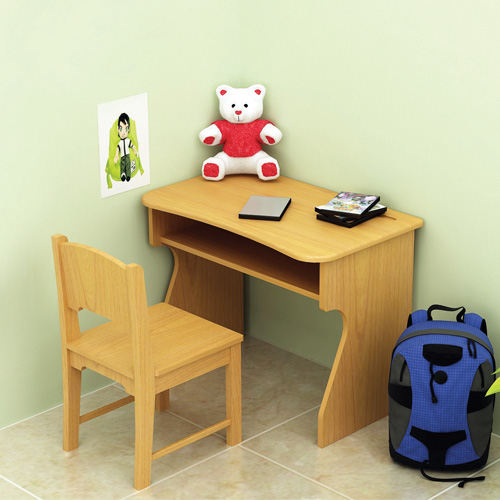 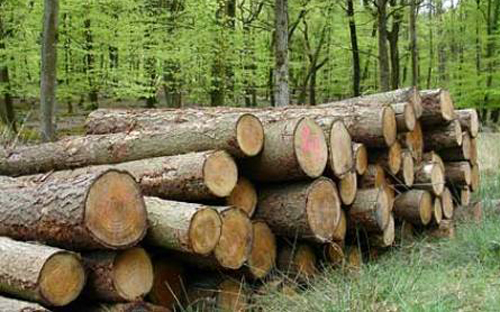 BÀI 7: GIỚI THIỆU VỀ RỪNG
I. RỪNG VÀ VAI TRÒ CỦA RỪNG
1. Khái niệm về rừng
2. Vai trò của rừng
BÀI 7: GIỚI THIỆU VỀ RỪNG
Một số biểu hiện của biến đổi khí hậu
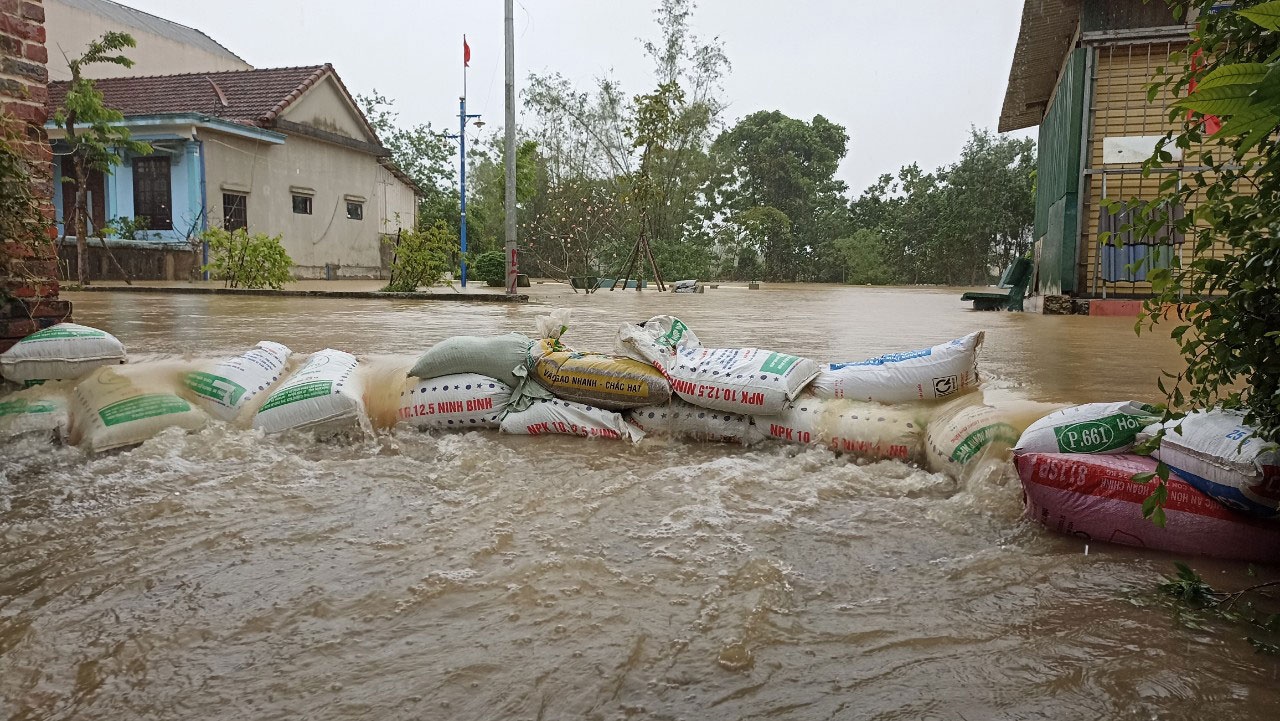 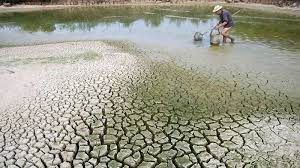 Mưa lớn trái mùa
Hạn hán
BÀI 7: GIỚI THIỆU VỀ RỪNG
Một số biểu hiện của biến đổi khí hậu
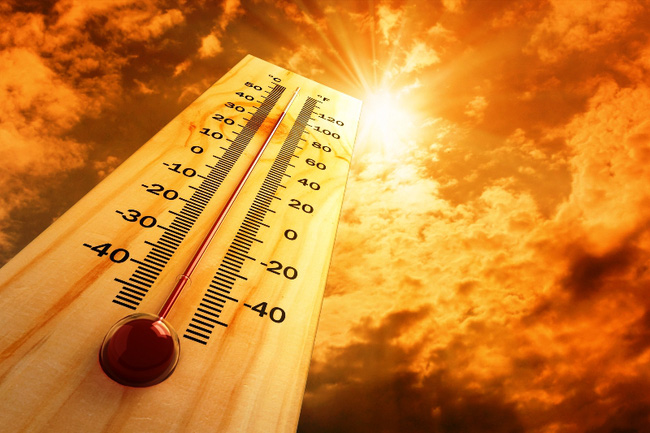 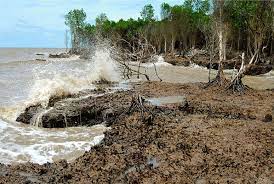 Thủy triều dâng cao
Nhiệt độ trái đất tăng cao
BÀI 7: GIỚI THIỆU VỀ RỪNG
Em có thể làm:
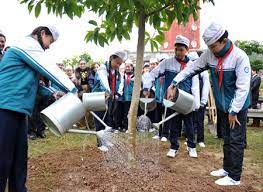 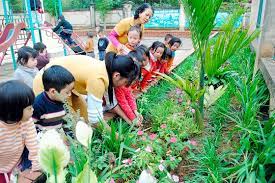 BÀI 7: GIỚI THIỆU VỀ RỪNG
I. RỪNG VÀ VAI TRÒ CỦA RỪNG
II. CÁC LOẠI RỪNG PHỔ BIẾN Ở VIỆT NAM
BÀI 7: GIỚI THIỆU VỀ RỪNG
II. CÁC LOẠI RỪNG PHỔ BIẾN Ở VIỆT NAM
Rừng sản xuất
Rừng phòng hộ
CĂN CỨ VÀO MỤC ĐÍCH SỬ DỤNG
Rừng đặc dụng
BÀI 7: GIỚI THIỆU VỀ RỪNG
II. CÁC LOẠI RỪNG PHỔ BIẾN Ở VIỆT NAM
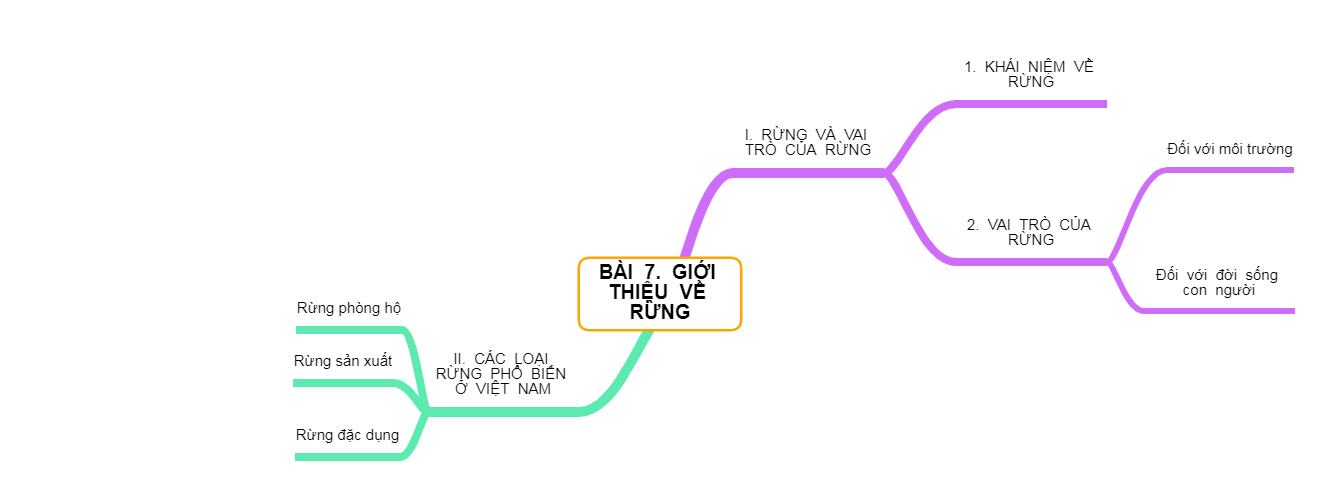 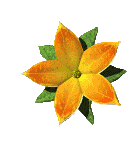 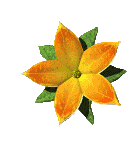 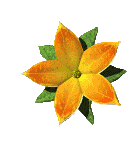 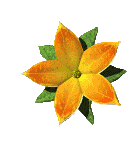 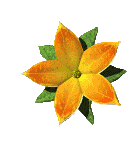 Điền Đ (Đúng) hoặc S (Sai) cho phù hợp:
Đ
Đ
Đ
Đ
Đ
Đ
Đ
Đ
Đ
S
Quan sát hình 7.3, xác định loại rừng phù hợp với mỗi hình ảnh sau:
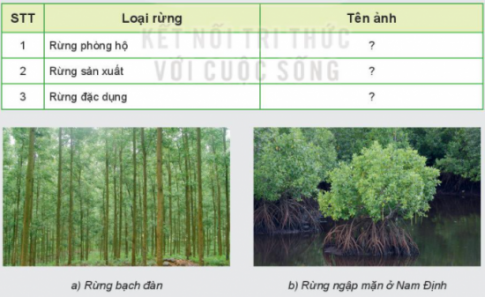 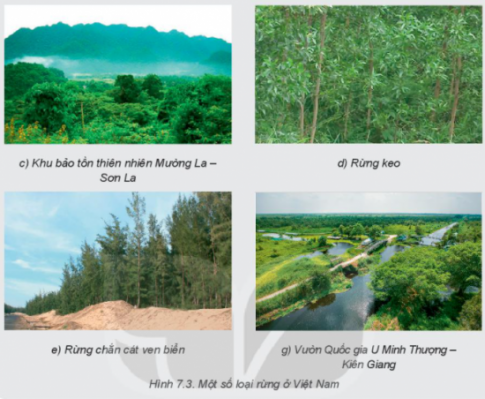 Quan sát hình 7.3, xác định loại rừng phù hợp với mỗi hình ảnh theo bảng sau:
b) Rừng ngập mặn ở Nam Định
e) Rừng chắn cát ven biển
g) Vườn quốc gia U Minh Thượng – Kiên Giang
a) Rừng bạch đàn
d) Rừng keo
c) Khu bảo tồn thiên nhiên Mường La – Sơn La
g) Vườn quốc gia U Minh Thượng – Kiên Giang
BÀI 7: GIỚI THIỆU VỀ RỪNG
Vai trò của rừng nước ta đối với lĩnh vực quân sự ?
HƯỚNG DẪN HỌC Ở NHÀ
1. Vẽ tranh tuyên truyền, bảo vệ rừng.
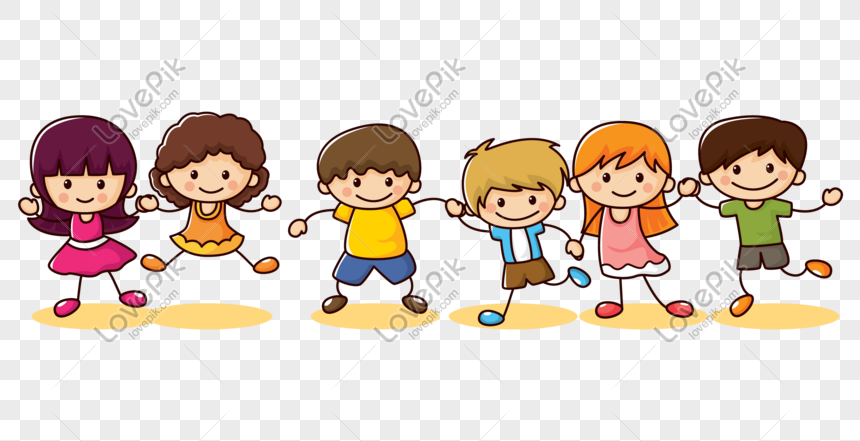 Chân thành cảm ơn quý thầy cô đã theo dõi và lắng nghe !